Réunion DDFPT & coordonnateurs

Saliège, 17/11/2022
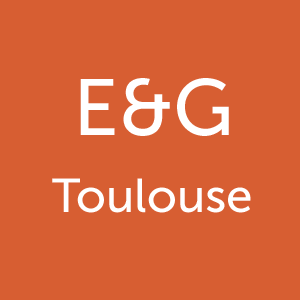 Réunion DDFPT – Coordonnateurs STMG – 17/11/22
1
Présentation de la journée
12h30
14H30
14h
9h15
11h
BILAN RS 2022 & RH
ORIENTATION
NUMERIQUE
BANQUE DE FRANCE
Dominique TROJANI
Laure SENTOU : accompagnement des  stagiaires  
 Philippe VILLENAVE : accompagnement / la formation des contractuels
Paula MENDES et Catherine BARRUE : CPGE ECT
Audrey LAURENT : ATS
Patrick CARIOU, IAN
2
Introduction
3
Rappel des modalités de communication
Réunion DDFPT – Coordonnateurs STMG
4
Ressources pédagogiques et didactiques
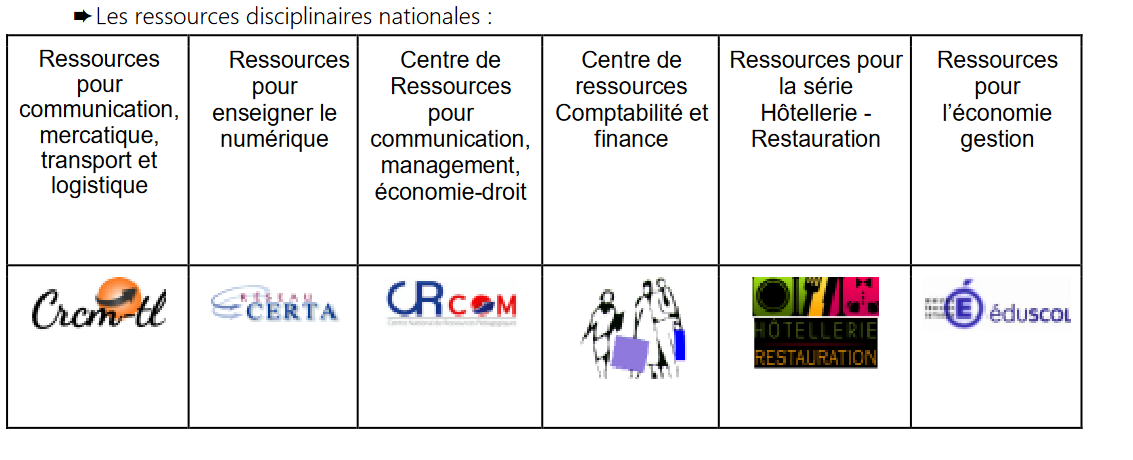 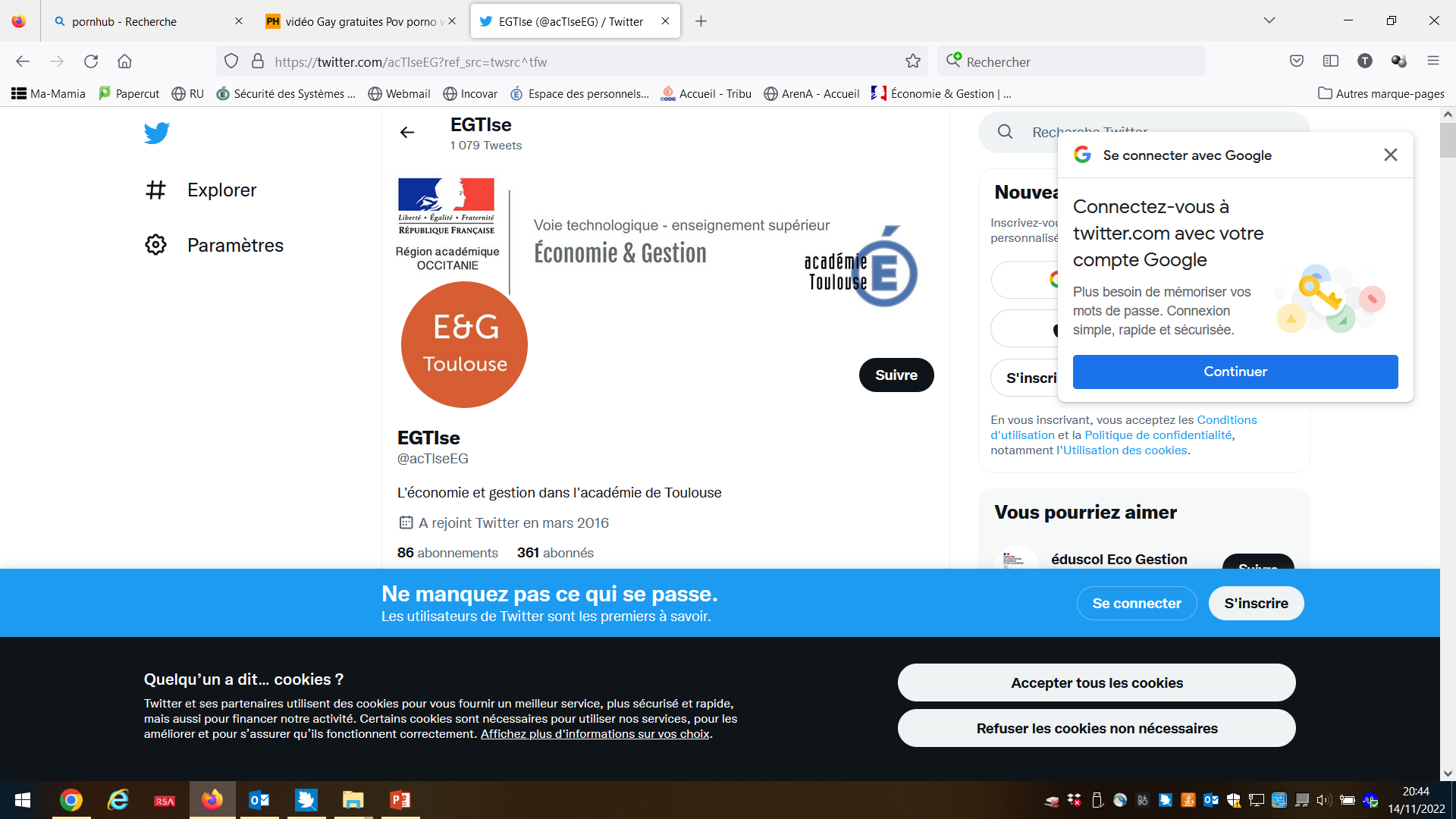 Fil twitter Economie-gestion de l’académie de Toulouse : @acTlseEG
Réunion DDFPT – Coordonnateurs STMG
5
Examens
6
EXAMENS
Résultats baccalauréat session 2022
Réunion DDFPT – Coordonnateurs STMG – 5/04/22
7
Taux de réussite des 17 BTS Tertiaires de l’académie (session 2022)
Réunion DDFPT – Coordonnateurs STMG – 5/04/22
8
[Speaker Notes: Nombre de candidats entre parenthèses]
EXAMENS
Épreuves de rattrapage BTS session 2023
Sujets à produire pour les épreuves : bloc général : E3 CEJM ou Économie-droit et Management  (BTS COM)


Modalités de dépôt : 
1 sujet par enseignant en charge de CEJM / Economie-droit Management, selon cahier des charges
à déposer sur Tribu
Date butoir à respecter
Réunion DDFPT – Coordonnateurs STMG – 5/04/22
9
EXAMENS
BTS Session 2023
inscriptions : Ouverture des inscriptions au BTS le 29/10
Penser à l’épreuve facultative Engagement étudiant
Certification langues  : n’est plus à l’ordre du jour / Reste toutefois facultative (prestataire PeopleCert)
Certification PIX : étudiants d’établissements publics et privés sous contrat
Corrections : 
la totalité des corrections écrites sera dématérialisée  à compter de la session 2023 (Santorin)
Pour les épreuves avec « dossier » : dossiers déposés sur DS sauf pour les BTS suivants, dépôt sur  Cyclades
BTS Banque 
BTS support action managériale 
BTS Maintenance des systèmes (pour les 3 options)
Réunion DDFPT – Coordonnateurs STMG – 5/04/22
10
Programme EDS bac session 2023
Les allègements proposés correspondent à ceux de la session 2022 https://www.education.gouv.fr/bo/22/Hebdo36/MENE2227886N.htm
Grand Oral
La note de service du 27 juillet 2021 annule et remplace celle du 11 février 2020 et présente des modifications importantes pour la conduite du grand oral, https://www.education.gouv.fr/bo/21/Hebdo31/MENE2121379N.htm notamment :
Référence au projet réalisé par l’élève pendant l’année,
Le candidat peut garder le support qu’il a préparé pour son exposé oral (premier temps),       
L’interrogation du jury dans le deuxième temps est en lien avec le premier temps de l’épreuve.
Points de vigilance:
Ce support peut être donné au jury au début de l’épreuve, sans que ce soit une obligation. Il est rappelé que le support ne doit pas être évalué par le jury. Enfin, le candidat peut choisir de conserver ce support pendant l’épreuve
Les questions ne sont pas évaluées en tant que telles 
16/11/2023 (actualisation de la FAQ) :  
 le support, lorsqu’il existe, ne doit pas être remis au jury ; 
 le tableau ne peut pas être utilisé par le candidat, s’il y en a un dans la salle d’examen.
Baccalauréat 2023
EXAMENS
Réunion DDFPT – Coordonnateurs STMG – 5/04/22
11
Organisation pédagogique
12
EXAMENS
Organisation pédagogique en STMG
Vigilance sur la répartition des services 
attention aux services des stagiaires et des agents non titulaire
Droit économie : ne pas dissocier économie et droit 
Heures à effectif réduit
Une enveloppe horaire est laissée à la disposition des établissements.
Volume  = (effectif des élèves de première et terminale /29 ) x 8 (arrondi au supérieur)

=> sur la base de ce volume horaire, l’attribution des heures à effectif réduit est défini par le chef d’établissement après discussion en conseil pédagogique, CA

ETLV
Respect du texte - Pas de financement sur  les enseignements d’économie-gestion
Réunion DDFPT – Coordonnateurs STMG – 5/04/22
13
EXAMENS
Organisation pédagogique
Répartition des 10 heures de MSDGN en terminale
Recommandations : programme 60% Tronc commun / 40% enseignement spécifique
Programme du tronc commun terminé mi-mars (épreuves)
Organisation des enseignements spécifiques en barrette
Réunion DDFPT – Coordonnateurs STMG – 5/04/22
14
EXAMENS
Organisation pédagogique
Mise en place de stages 
Le cadre réglementaire actuel n’autorise pas les stages de formation en STMG. Il prévoit la possibilité de stages d’observation dans les conditions prévues ci-dessous :
Stage de formation : Article L124-3 (code de l’éducation)
Orientation et stage d’observation : Article L332-3-1(code de l’éducation)

Recommandation : 1 semaine maximum en première (pendant les vacances scolaires)
Réunion DDFPT – Coordonnateurs STMG – 5/04/22
15
Etude en première
16
EXAMENS
ETUDE en Première
L’épreuve de sciences de gestion et numérique en fin de première (basée sur une étude de gestion) est remplacée par une note de contrôle continu (moyenne des moyennes semestrielles ou trimestrielles) affectée d’un coefficient 8 pour le baccalauréat. 
Une épreuve ponctuelle est maintenue pour les candidats individuels et les élèves n’ayant pas obtenu assez de notes durant l’année scolaire. 
Ces mesures sont détaillées dans le texte https://www.education.gouv.fr/bo/21/Hebdo30/MENE2121270N.htm.
 
Nous vous recommandons une étude de gestion en classe de première avec une soutenance orale : c’est un exercice précieux pour préparer l’élève à l’enseignement supérieur et au grand oral.
Réunion DDFPT – Coordonnateurs STMG – 5/04/22
17
Orientation
18
EXAMENS
Continuum bac -3 / bac +3
Cadre : valorisation de la voie technologique
développer les compétences orales des élèves 
mieux les accompagner dans leur projet d'orientation 

Formation  sécurisation des parcours et à l’amélioration des liaisons  :
bac pro/BTS 
STMG/BUT.
Réunion DDFPT – Coordonnateurs STMG – 5/04/22
19
EXAMENS
Orientation & Parcoursup
Affichage Parcoursup = enseignement spécifique 
Calcul de la moyenne = 60% MSDGN + 40% ens spécifique 
Commentaires circonstanciés = peuvent aborder MSDGN et l’ens spécifique (marketing, R&Hcom, GF, SIG)

Attention le choix de l’enseignement spécifique n’est pas déterminant pour l’orientation

Rapport IGESR sur l’analyse des voeux et l’affectation ens. sup : https://www.education.gouv.fr/analyse-des-voeux-et-affectations-dans-l-enseignement-superieur-des-bacheliers-2021-apres-la-reforme-327062
Réunion DDFPT – Coordonnateurs STMG – 5/04/22
20
Evolution effectifs supérieur
21
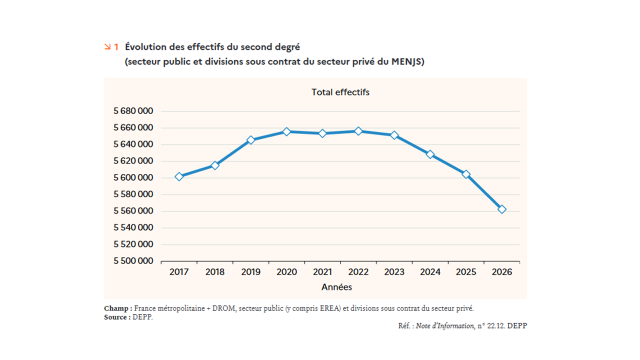 22
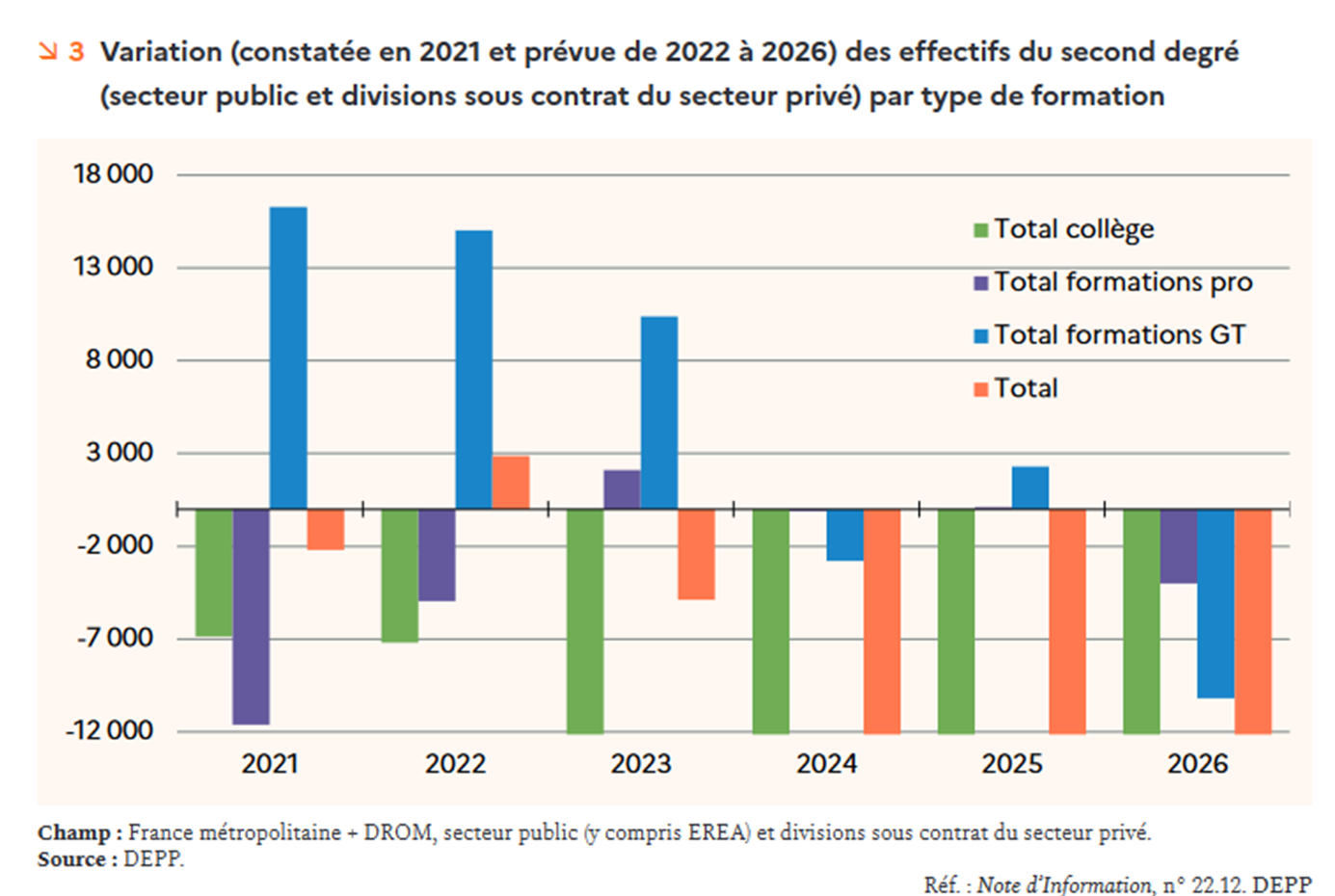 23
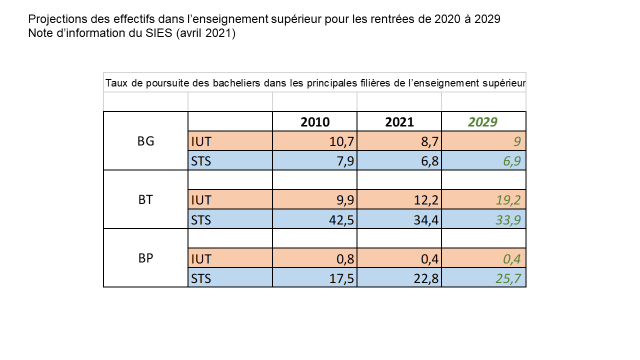 24
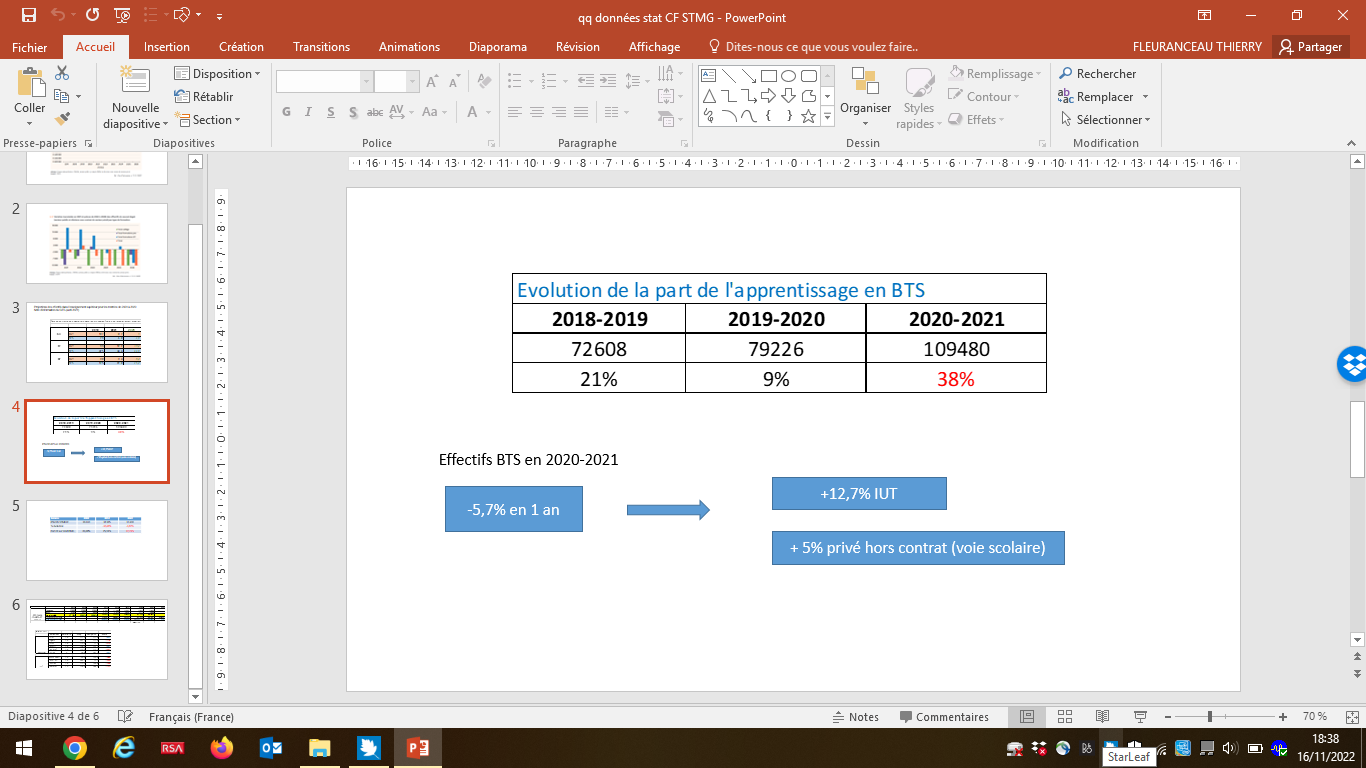 25
EXAMENS
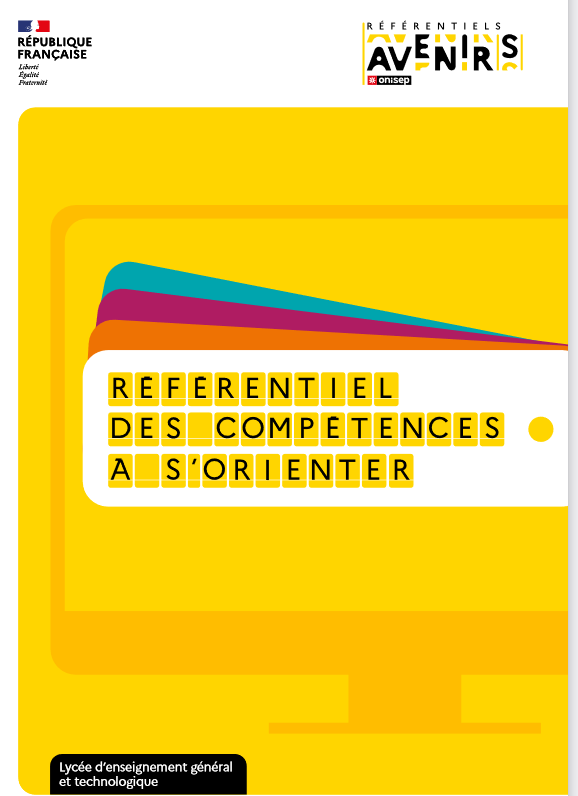 Référentiel des compétences à s’orienter
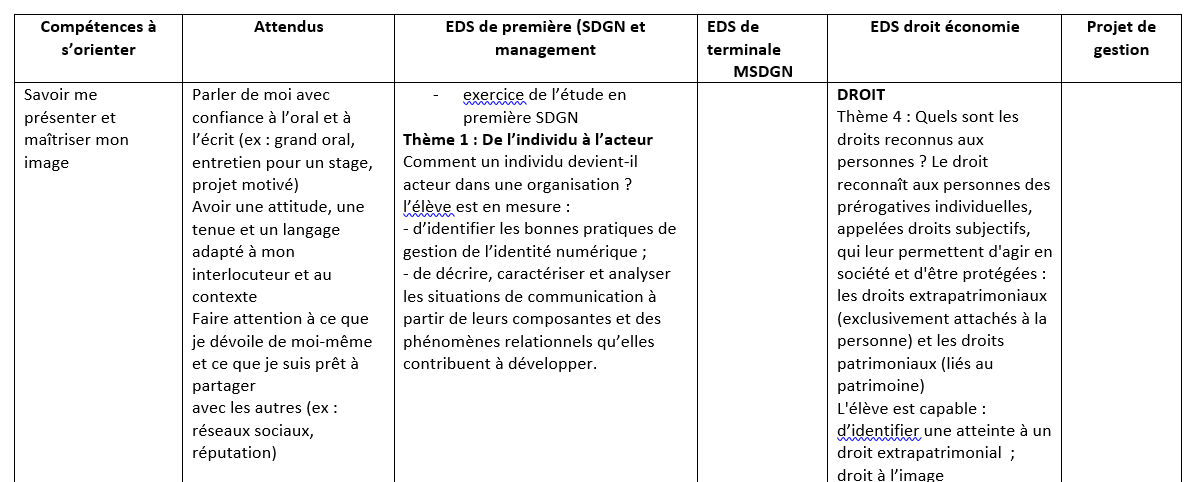 Lien : https://www.onisep.fr/equipes-educatives/z/referentiel-des-competences-a-s-orienter-au-lycee
Réunion DDFPT – Coordonnateurs STMG – 5/04/22
26
[Speaker Notes: Lien : https://www.onisep.fr/equipes-educatives/z/referentiel-des-competences-a-s-orienter-au-lycee]
Animation et valorisation de la filière
27
L’économie-gestion représentée dans des projets valorisants
PEE, Concours génération EURO

Concours “découvrons notre constitution”

Challenge 

Ouvre ta boîte

Journée académique de l’innovation pédagogique / ARIUT 

Nuit du droit
28
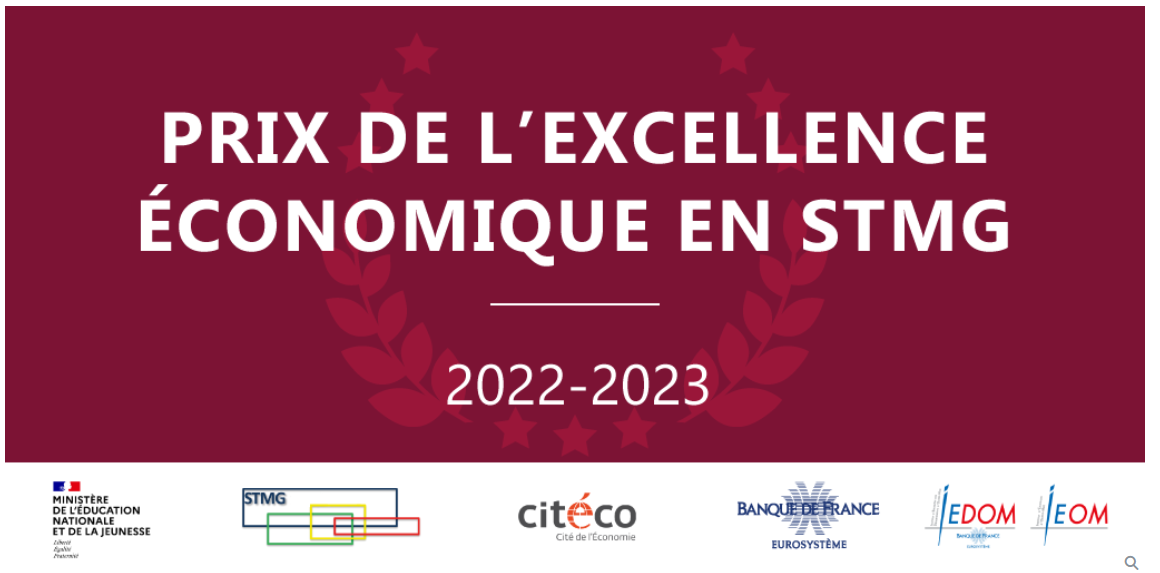 Intérêt(s) : 
outil de révision du programme de 1ère STMG et le début du programme de terminale (thème 6) 
projet d’orientation : certificat de participation valorisable sur Parcoursup 
moyen de valorisation des élèves : cérémonie académique de remise des prix 
moyen de valorisation de la série : cérémonie nationale de remise des prix
29
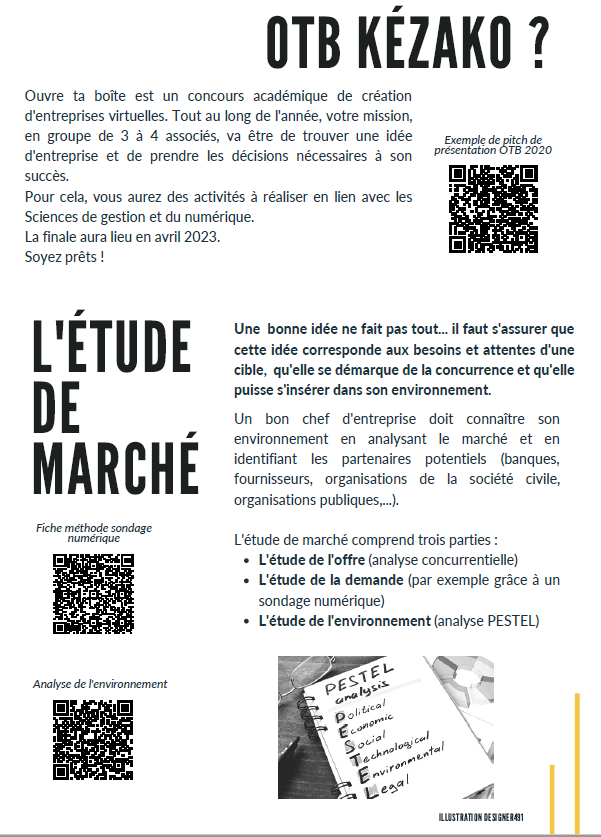 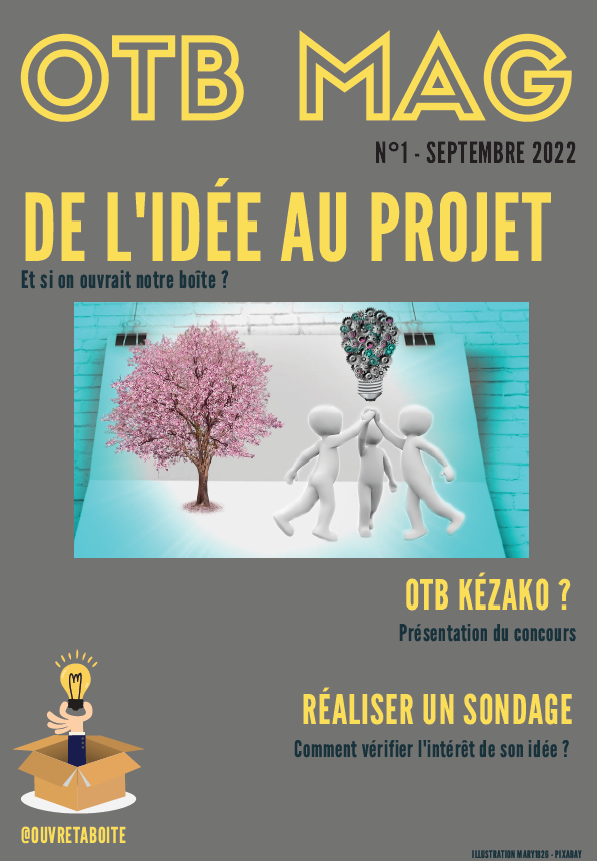 30
[Speaker Notes: Ouvre ta boîte !” :
Après une première édition en 2019 qui a mobilisé près de 300 élèves de première STMG sur
l’ensemble de l’académie, le concours de création d’entreprise « ouvre ta boîte ! » est reconduit
cette année. Ce concours permet aux professeurs de faire travailler leurs élèves en mode
projet tout au long de l’année autour de la création du business model d’une entreprise
virtuelle. Il constitue une trame pour l’appropriation du programme de sciences de gestion et
numérique, d’une partie des programmes de management et de droit. Une formation
académique a eu lieu en fin d’année scolaire et le championnat 2023 se déroulera au cours
du premier semestre 2023]
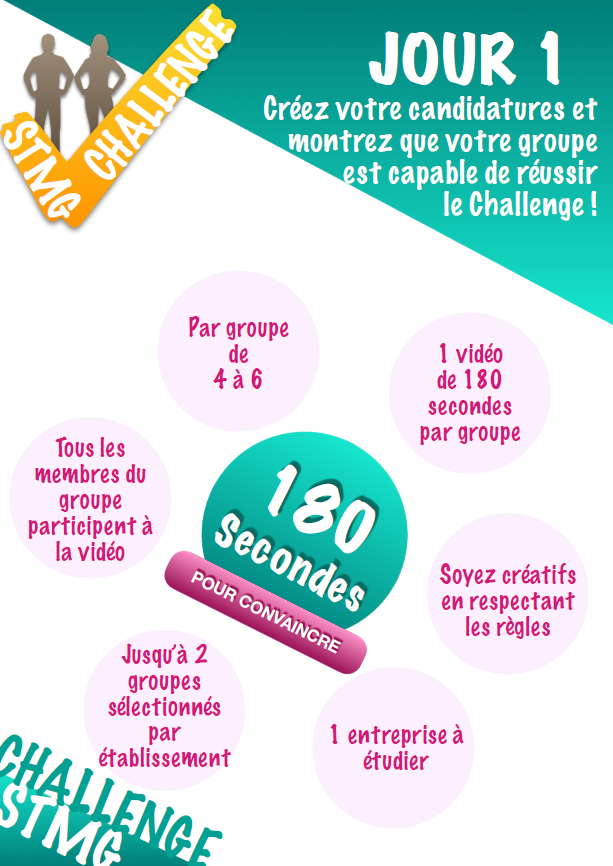 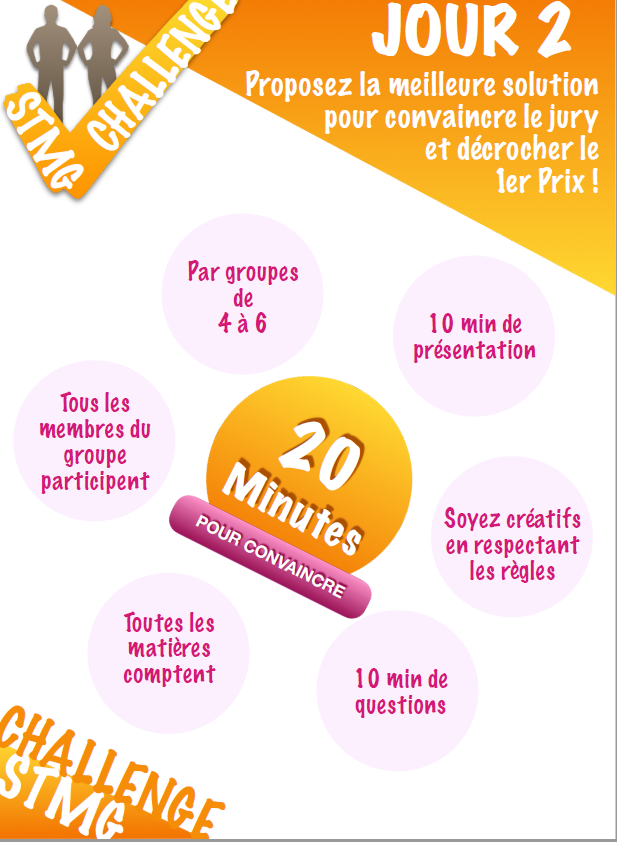 31
[Speaker Notes: Challenge STMG :
Le challenge STMG qui réunit depuis près de 10 ans les élèves de terminale autour d'une
problématique de gestion sera repensé cette année pour s’inscrire dans le cadre de la
préparation au Grand Oral]
Concours "découvrons notre constitution”
MODALITES : 
Cibles : élèves de lycée qui suivent un enseignement de droit (DGEMC pour le lycée général, STMG pour les lycées technologiques, économie-droit pour la voie professionnelle).
 participation collective (classe entière ou groupe d'élèves)
Les réalisations des élèves peuvent prendre toutes formes d'expression : essai, dossier, documentaire audiovisuel, production artistique (littéraire, graphique, plastique, théâtrale, cinématographique, chorégraphique, etc.). différents supports : dossiers manuscrits ou imprimés, panneaux d'exposition, supports amovibles de stockage de données numériques (clé USB, etc.).
Cérémonie du concours Découvrons notre Constitution - Actualités de la filière STMG - LYCEE GENERAL JULES MICHELET (mon-ent-occitanie.fr)

CALENDRIER : 
Vendredi 3 février 2023 : date limite de transmission des formulaires d’inscription
Mercredi 17 mai 2023 : date limite d’envoi des travaux par les classes ou groupes d’élèves
Vendredi 9 juin 2023 : date limite de tenue du jury académique
Entre le 28 septembre et le 4 octobre 2023 : cérémonie de remise des prix au Conseil constitutionnel à l’occasion de la Fête de la Constitution et lancement de la session 2023-2024 du concours.
32
[Speaker Notes: Objectifs pédagogiques
L’objectif du concours est de permettre aux élèves de mieux appréhender les grands principes au fondement de notre République et de ses institutions démocratiques pour renforcer leur culture juridique et civique.
Outre la connaissance des institutions de la République, aborder la matière constitutionnelle à partir de situations concrètes et proches du quotidien des élèves leur permet de travailler trois compétences transversales :
La pratique du raisonnement, en s’initiant en particulier au raisonnement juridique ;
La formation de l’esprit critique, favorisée par l’étude des différentes interprétations du droit et de leur confrontation ;
L’appropriation des valeurs de la République, par la compréhension des principes et des différentes normes juridiques qui les fondent.]
La nuit du droit : 4 octobre
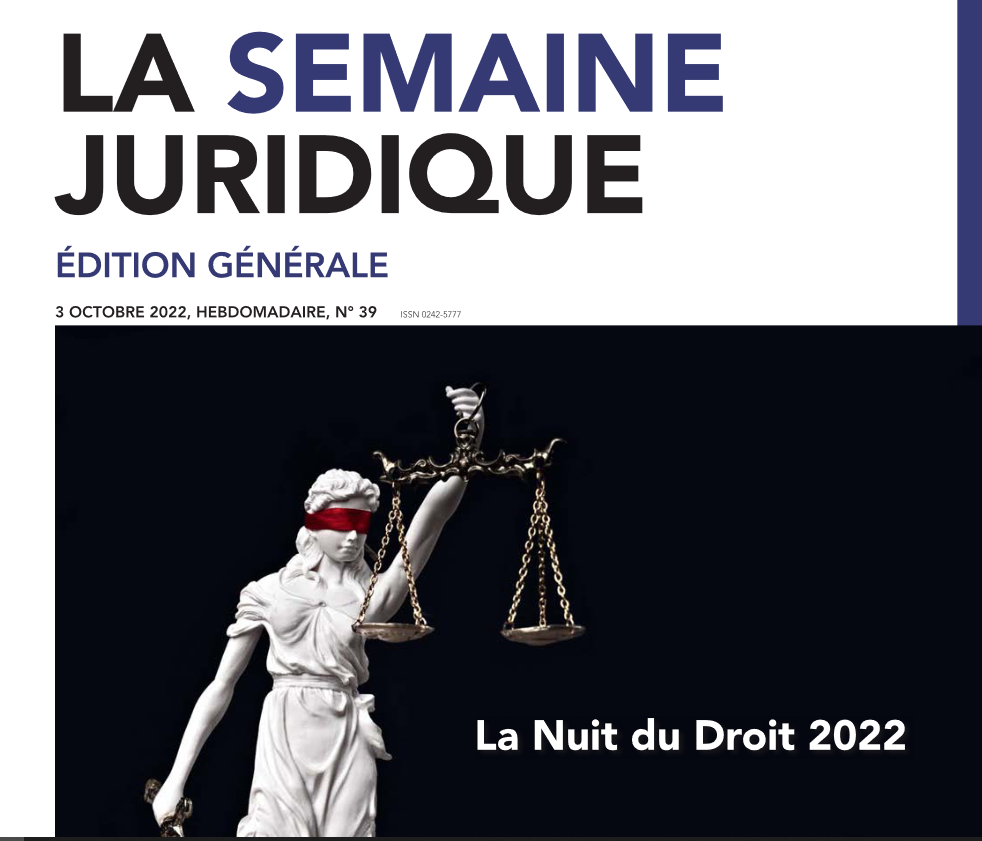 33
Concours "général ”
Les inscriptions seront ouvertes sur l'application Cyclades du  lundi 21 novembre 2022 au jeudi 8 décembre 2022 minuit (heure de Paris).
Les établissements scolaires procèdent à l'inscription des candidats conformément à la procédure décrite dans la documentation accessible à partir de la page d'accueil de leur portail Cyclades.
SOURCE https://www.education.gouv.fr/bo/22/Hebdo42/MENE2229913N.htm
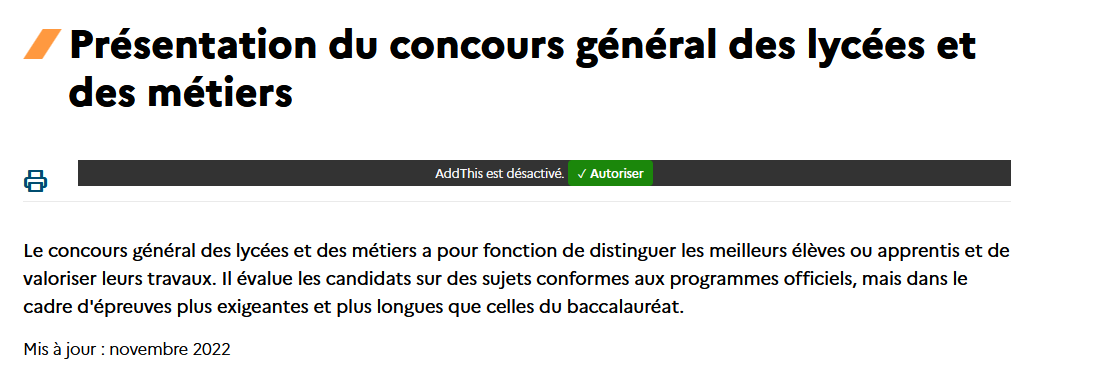 34
Formation des enseignants
35
Importance  de consulter le PRAF entre juin et mi-septembre - Inscription de la rentrée jusqu’au 22 septembre
CEFPEP : https://eduscol.education.fr/1518/l-offre-de-formations-cefpep
Remontée des besoins en formation 
Chargée de mission formation Cindy Lespinasse
36
Merci pour votre attention
37